ONA TILI
11-sinf
O‘quv yili oxiridagi takrorlash
O‘tgan darsda
O‘tgan darsda
1-topshiriq
Birgina aybini ko‘rib qolibsan,
Yuz fazlidin ko‘zing yumib olibsan!“
Birov ilmdon-u bo‘lsa tadbirkor,
Nogoh toyib ketsa oyog‘i yakbor.
Kichik bir xatoga gapirma qo‘pol,
Ulug‘lar demishlar: „Yaxshilikni ol!“
Birga o‘sadi-ku tikan birla gul,
Ey oqil, tikanmas, gulni dasta qil.
(Sa’diy „Bo‘ston“dan )
Bir hushyor hunarmand yigit bor edi,
Notiq-u mardona, aqli yor edi.
Sohibdil, haqparast pokiza oti,
Xattotlar chizgandek orazin xati.
Lug‘atdon, tilshunos bilimi yetuk,
Ammo „sh“ tovushin aytolmas tuzuk.
Suhbatdoshim edi bir oqil kishi,
Dedim: „Falonchining yo‘qmi old tishi?“
Gapimdan baxmaldek qizarib yuzi,
Dedi: „Unday dema, nodonlar so‘zi.
2-topshiriq
Matndagi ajratib ko‘rsatilgan so‘zlar ma’nosini izohlang.
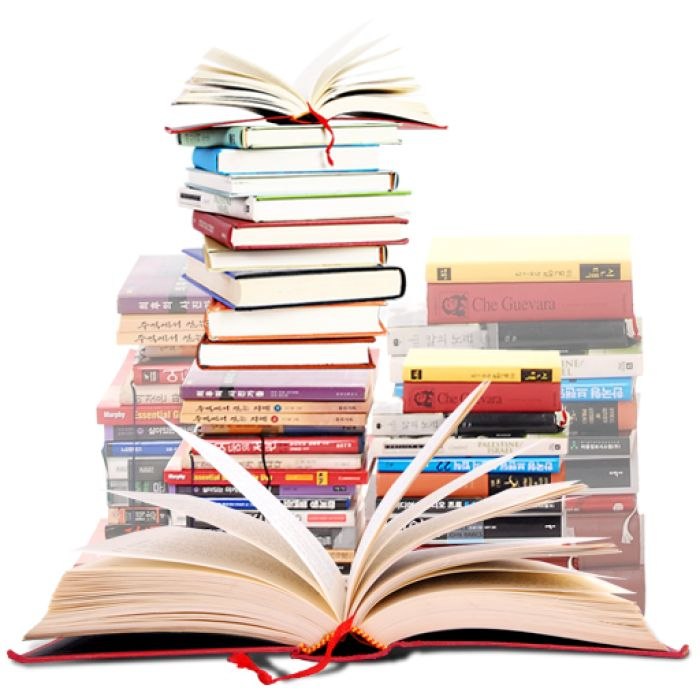 Oxirgi bayt uchun eng maqbul fikrni topib, izohlab yozing.
 
1. Gul tikansiz bo‘lmas, dur – sadafsiz.
2. Gul tilagan xor jafosin chekar.
3. Tikanini olib tashlab, guldasta tayyorla.
4. Har narsadan yaxshilikni qidir.
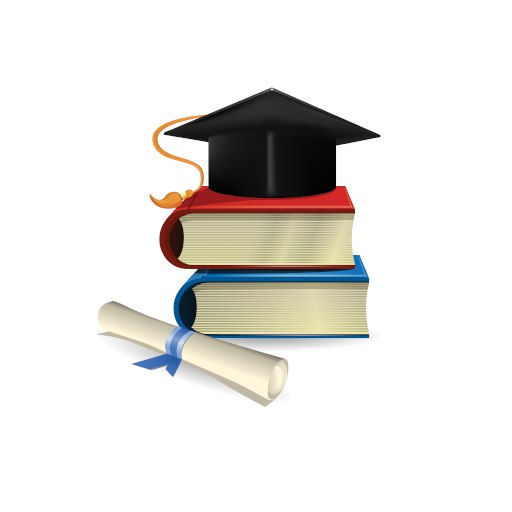 Berilgan tinish belgili qolip qaysi misralarga mos?
________________________, 
_______: „_______________!“
A) Sohibdil, haqparast pokiza oti,
Xattotlar chizgandek orazin xati.
B) Suhbatdoshim edi bir oqil kishi,
Dedim: „Falonchining yo‘qmi old tishi?“
C) Dedi: „Unday dema, nodonlar so‘zi.
Birgina aybini ko‘rib qolibsan,
Yuz fazlidin ko‘zing yumib olibsan!“
D) Kichik bir xatoga gapirma qo‘pol,
Ulug‘lar demishlar: „Yaxshilikni ol“
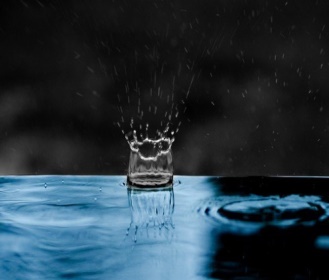 2. Shirin yuzingdan shirin so‘zing a’lo maqoli qaysi gapning ixcham shakli bo‘la olishini toping.
A) Sukut saqlagan kishini bevoqif, ko‘p gapirgan kishini aqlli deb bilma.
B) Boshqalarga quloq tut, biroq aytgan gaplarning barini to‘g‘ri deb o‘ylama.
C) Agarda boshqalar haqida hech qanday yaxshi so‘z aytolmasangiz, gapirmay jim turganingiz ma’qul.
D) Odamlarda yaxshi taassurot qoldirmoqchi bo‘lsangiz, suhbatni chiroyli tugatishga harakat qiling.
5-topshiriq
5-topshiriq
6-topshiriq
O‘zingizni suxandon sifatida tasavvur qilib, „Hayotda sobitqadam bo‘laman“ mavzusida kichik matn yarating. Unda hikmatli so‘z va ibratli fikrlardan foydalaning.
Daqiqalar, kunlar sekin o‘tadi, yillar esa tez o‘tar ekan.
                                                                (O.Madayev)
Ba’zan insonning ishlari ortga ketsa, noumid bo‘lmasligi kerak. Axir, kamon o‘qi ham oldinga otilishdan avval biroz ortga tisariladi.                          
(„Hikmatlar saodatga yetaklar“ kitobidan)